Please Note…
Please make sure your Start Video is OFF when logging into the WebEx platform. 
Here is what it should look like 




ALSO

It is NORMAL to not hear any sound until the webinar starts at 12:00 noon EST. 

Your phone line is muted, but you can always chat to the host, BJ Schwartz, if you have any questions or concerns during this time.
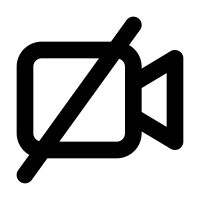 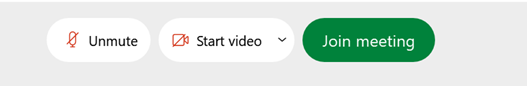 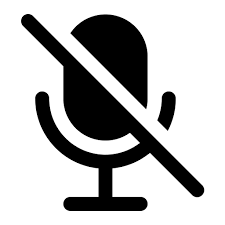 Partners In Medical Education, Inc. Copyright 2022
1
The ABC's of GMEC: Part One
Presented by:  Victoria Hanlon, MS, CHCP
			 Amy Durante, MHA
Partners In Medical Education, Inc. Copyright 2022
2
Introducing Your Presenters…
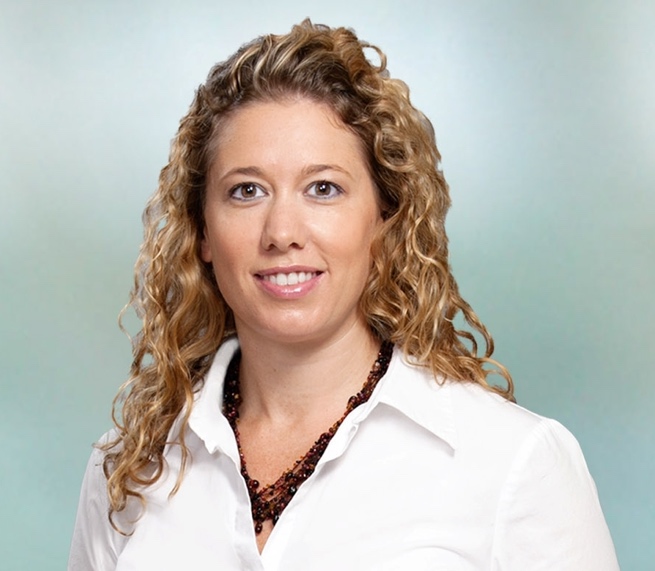 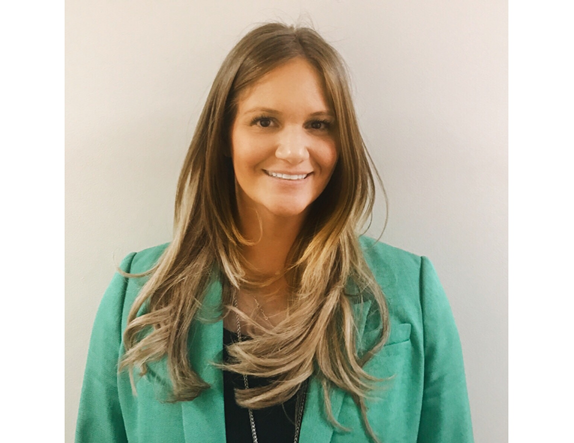 Victoria Hanlon, MS, CHCP
Amy Durante, MHA
Received her Bachelors Degree in Health Information Management from Kean University
Began her career in Graduate Medical Education (GME) at Hospital for Special Surgery as the Radiology Fellowship Program Coordinator
Received her Masters degree in Healthcare Administration from Seton Hall University
Continued her career in GME at Lutheran Medical Center as the OB/GYN Residency Coordinator
Is currently the Manager of GME and Academic Affairs at Staten Island University Hospital
Current DIO at a Sponsoring Institution with 19 programs
Been a member of Chair of a GMEC for 11 years
Partners In Medical Education, Inc. Copyright 2022
3
LEARNING OBJECTIVES
Understand the essential components of GMECs, including structure and personnel
Discuss strategies for organizing GMECs to ensure compliance with ACGME expectations and requirements
Identify GMEC responsibilities and provide tools to ensure your GMEC is meeting these responsibilities
Partners In Medical Education, Inc. Copyright 2022
4
Importance of GMEC
The DIO, in collaboration with a GMEC, must have authority and responsibility for the oversight and administration of each of the Sponsoring Institution’s ACGME-accredited programs, as well as for ensuring compliance with the ACGME Institutional, Common, specialty/subspecialty-specific Program, and Recognition Requirements.
Partners In Medical Education, Inc. Copyright 2022
5
Importance of GMEC
Decision-making authority
Biggest mistakes
Informational only
Lack of appropriate membership or structure
Lack of documentation

Programs’ business IS the GMEC’s business
Differentiate between program information and program oversight
Partners In Medical Education, Inc. Copyright 2022
6
Oversight
How does the GMEC demonstrate oversight?
Review & discussion of data as identified in IR I.B.4.a).(1-6)
Documentation in GMEC minutes (this is your proof to the ACGME)
APEs (program), AIR (SI) & Special Reviews (underperforming programs)
Will be focus of webinar Part 2
Partners In Medical Education, Inc. Copyright 2022
7
Essential Components of GMECs
Partners In Medical Education, Inc. Copyright 2022
8
Membership
Partners In Medical Education, Inc. Copyright 2022
9
Membership
Additional members may be included as determined by the GMEC
Subcommittees
Must include a peer selected resident/fellow if carrying out GMEC responsibilities
Tip for double peer selection
May include people who are not on full GMEC
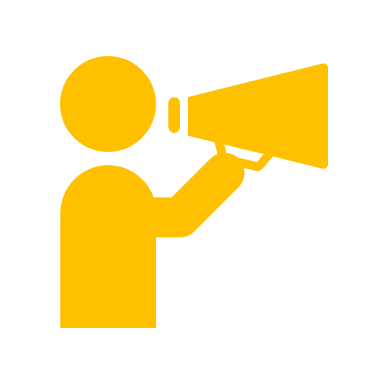 CITATION ALERT: Each meeting must include attendance by at least one resident/fellow. Take attendance and identify roles of members on attendance sheet.  Track attendance and ensure members attend at least 50% of meetings.
Partners In Medical Education, Inc. Copyright 2022
10
How It's Done
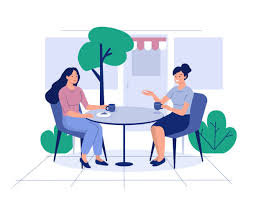 Amy
Tori
The DIO/Associate DIO
Large GMEC vs. Site GMEC
Residents/fellows from each specialty
Coordinators welcome
DIO
Reps from each consortium member
Do not have resident reps from all specialties
Peer-selected coordinator*
Partners In Medical Education, Inc. Copyright 2022
11
Program Coordinators
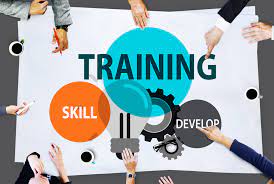 Provide education

Institutional requirements??!!

Coordinators meeting standing agenda item

Sometimes more important that they know
Partners In Medical Education, Inc. Copyright 2022
12
Structure
Partners In Medical Education, Inc. Copyright 2022
13
Structure
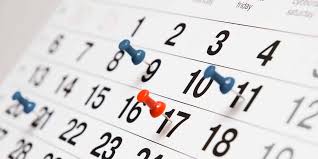 Frequency
Must meet a minimum of once every quarter
Best Practices 
Meet monthly 
Schedule in advance for the year

Charter
Identifies scope and operational guidelines
GMEC review annually
Update when changes to ACGME Institutional Requirements
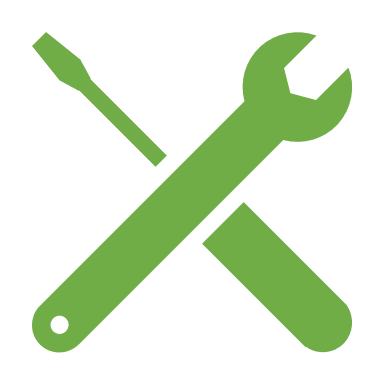 TOOL: Template Charter for GMEC
Partners In Medical Education, Inc. Copyright 2022
14
Structure
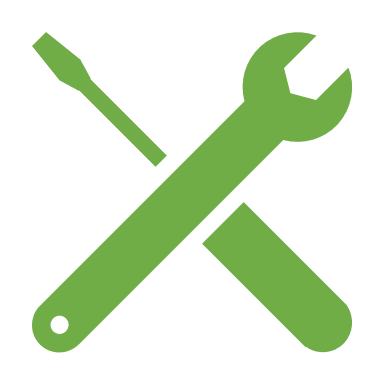 TOOL: Template GMEC Agenda
Agenda
GME related vs. GMEC responsibility
Standardize agenda
Structure agenda for effective oversight
Minutes
The GMEC must maintain meeting minutes that document execution of all required GMEC functions and responsibilities
Indicate the requirement in the minutes template
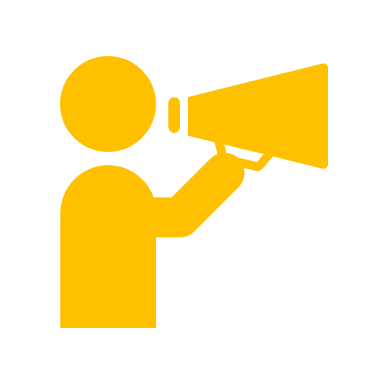 CITATION ALERT: Document discussion, actions and responsible party. Provide evidence of voting if applicable.  Follow-up on items as indicated in previous minutes.
Partners In Medical Education, Inc. Copyright 2022
15
Structure
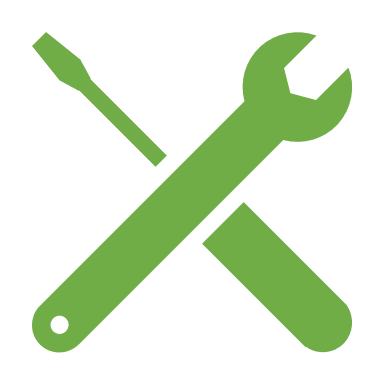 TOOL: GMEC Subcommittee Charter Template
Subcommittees
May be established to carry out portions of the GMEC’s responsibilities
Potential Subcommittees:
Executive/Accreditation
Well-Being
QIPS
CLER
Faculty Development
Policies
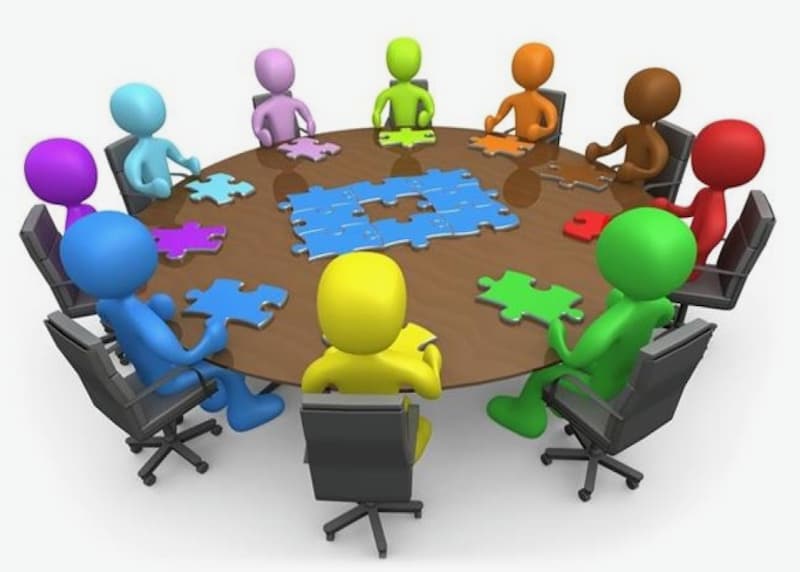 Partners In Medical Education, Inc. Copyright 2022
16
How It’s Done
Who records your GMEC minutes?
How often does your GMEC meet?  How often do your subcommittees meet?
What GMEC subcommittees do you have?
How does your GMEC review and approve subcommittee actions/reports?
Partners In Medical Education, Inc. Copyright 2022
17
GMEC Responsibilities
Partners In Medical Education, Inc. Copyright 2022
18
Responsibilities
Oversight of:
Accreditation status 
the quality of the GME learning and working environment within the Sponsoring Institution, each of its ACGME accredited programs, and its participating sites
The quality of the educational experience in each program
Partners In Medical Education, Inc. Copyright 2022
19
Responsibilities
Programs APE's and self studies
ACGME-accredited programs’ implementation of institutional policy(ies) for vacation and leaves of absence, including medical, parental, and caregiver leaves of absence, at least annually
All processes related to reductions and closures
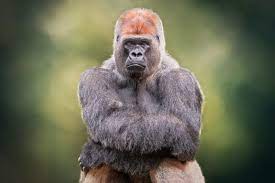 Partners In Medical Education, Inc. Copyright 2022
20
Review and Approval
Institutional policies and procedures
GMEC subcommittees
Annual recommendations of the residents/fellows salaries
New program requests
Request for complement changes
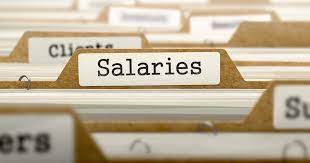 Partners In Medical Education, Inc. Copyright 2022
21
Review and Approval
Programs major changes
Additions and deletions of participating sites
Appointment of new Program Directors
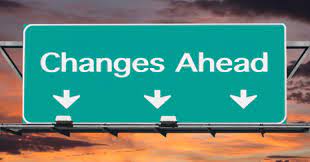 Partners In Medical Education, Inc. Copyright 2022
22
Review and Approval
Progress reports requested by review committee
Responses to CLER reports
Requests for exceptions to clinical and educational work hour requirements
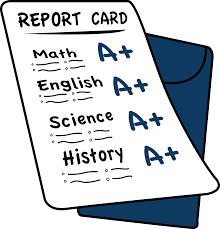 Partners In Medical Education, Inc. Copyright 2022
23
Review and Approval
Voluntary withdrawal of a program 
Requests for appeal of an adverse action by a Review Committee
Exceptionally qualified candidates for resident/fellow appointments
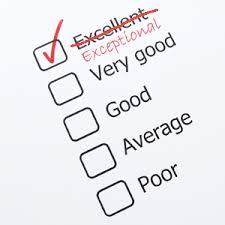 Partners In Medical Education, Inc. Copyright 2022
24
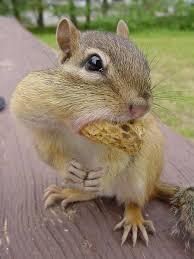 How To Cram It All In
A lot of pre-work from the Department of Academic Affairs office
Request forms for prior approval 
Provide due dates to programs
Not everything discussed at each meeting
Summary of information
Set up agenda template

More importantly don’t leave it out
Partners In Medical Education, Inc. Copyright 2022
25
Don’t Leave It Out
GME meetings with programs to be discussed 
Throwing under the bus
Look back at last year for items
Everything in the minutes
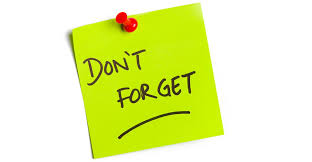 Partners In Medical Education, Inc. Copyright 2022
26
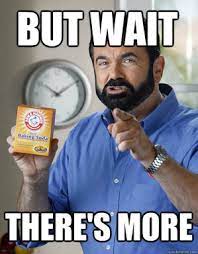 Join us for The ABC’s of GMEC Part 2 to learn how to maximize oversight!
May 19, 2022
Partners In Medical Education, Inc. Copyright 2022
27
Closing
“Air your dirty laundry”
Preparation for GMEC meetings is key
Create templates for programs and for reporting
Keep up with changes in IRs and CPRs
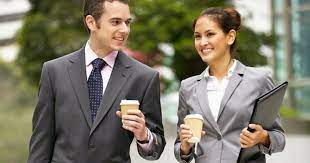 Partners In Medical Education, Inc. Copyright 2022
28
Upcoming Live Webinar
            
         Getting to the Next Stage – Prog. Improve II
Thursday, March 24, 2022

Ask Partners – Spring Freebie
Tuesday, April 12, 2022

ADS 2022: Part I
Thursday, April 28, 2022

The ABCs of GMEC: Part II
Thursday, May 19, 2022

Here We Grow Again – And With Our Community
Tuesday, May 24, 2022

ACGME Complaint Letter: Now What?
Thursday, May 19. 2022
Latest On-Demand Webinars
Moral Injury in Healthcare

Streamlining Your Special Review

Getting to the Next Stage - Program Improvement I

Digging for Data IV

Back to Basics – GME for New Coordinators

Leveraging RMS Technology for the Medicare Cost Report

Meet the Experts – Fall Freebie

A Successful Coordinator? You Must Be C-C-Crazy!

Planning and Tracking Scholarly Activity

GME Financing: The Basics, the Strategies, and the Upcoming Changes

The Role of Coaching
Faculty Development Series
15 Minutes to Effective Feedback
Toolbox for Teaching Millennials

Taking Supervision to the Next Level
Contact us today to learn how our Educational
Passports can save you time & money! 
724-864-7320
www.PartnersInMedEd.com
Presented by Partners in Medical Education, Inc. 2022
29
29
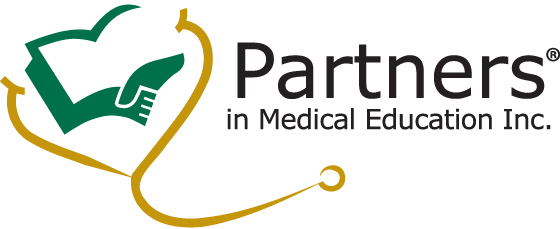 Partners in Medical Education, Inc. provides comprehensive consulting services to the GME community.  
Partners in Medical Education
724-864-7320  |  info@PartnersInMedEd.com

 Amy Durante, MHA
Amy@partnersinmeded.com

Tori Hanlon, MS, CHCP
Tori@partnersinmeded.com

www.PartnersInMedEd.com
Partners In Medical Education, Inc Copyright 2022
30